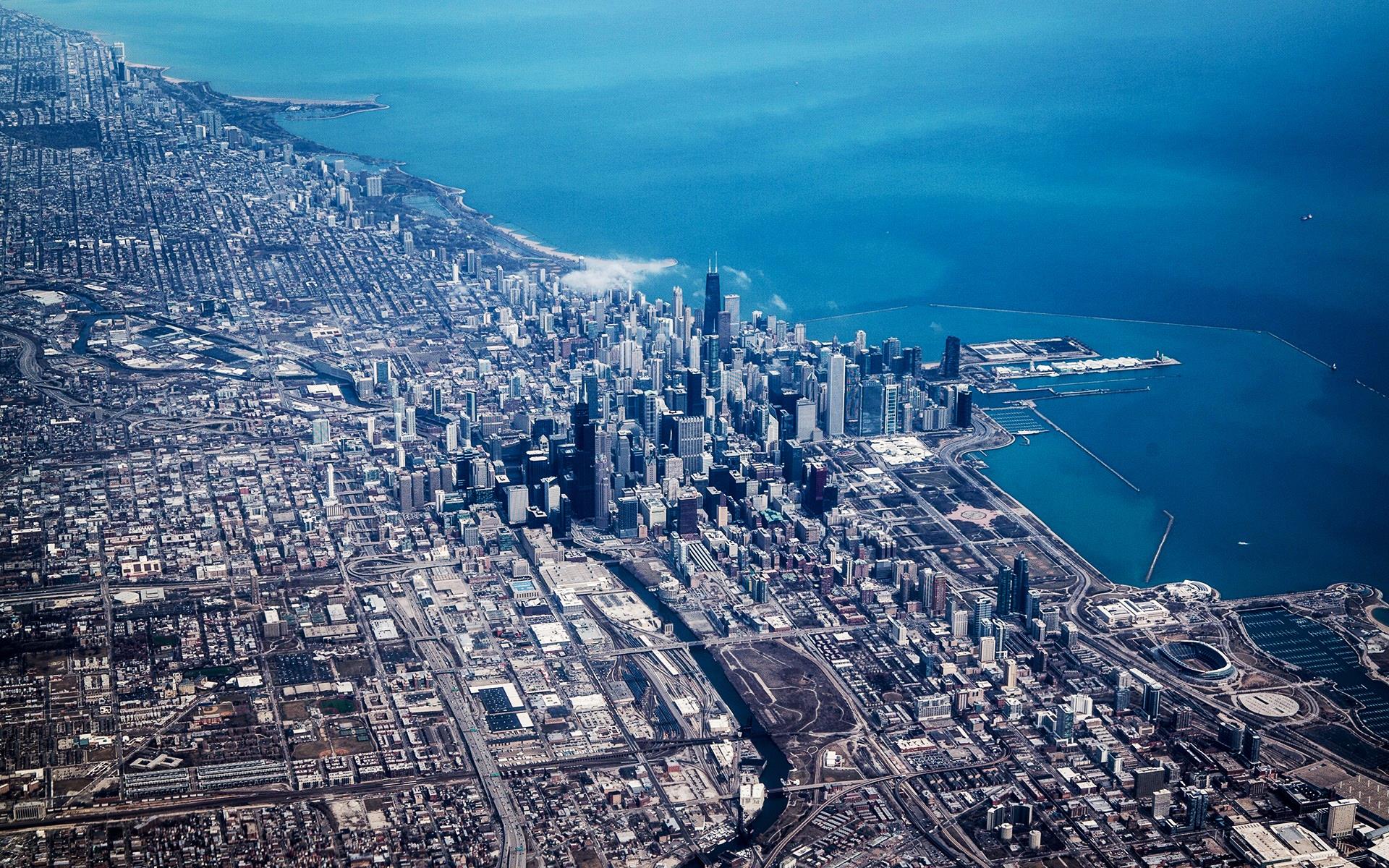 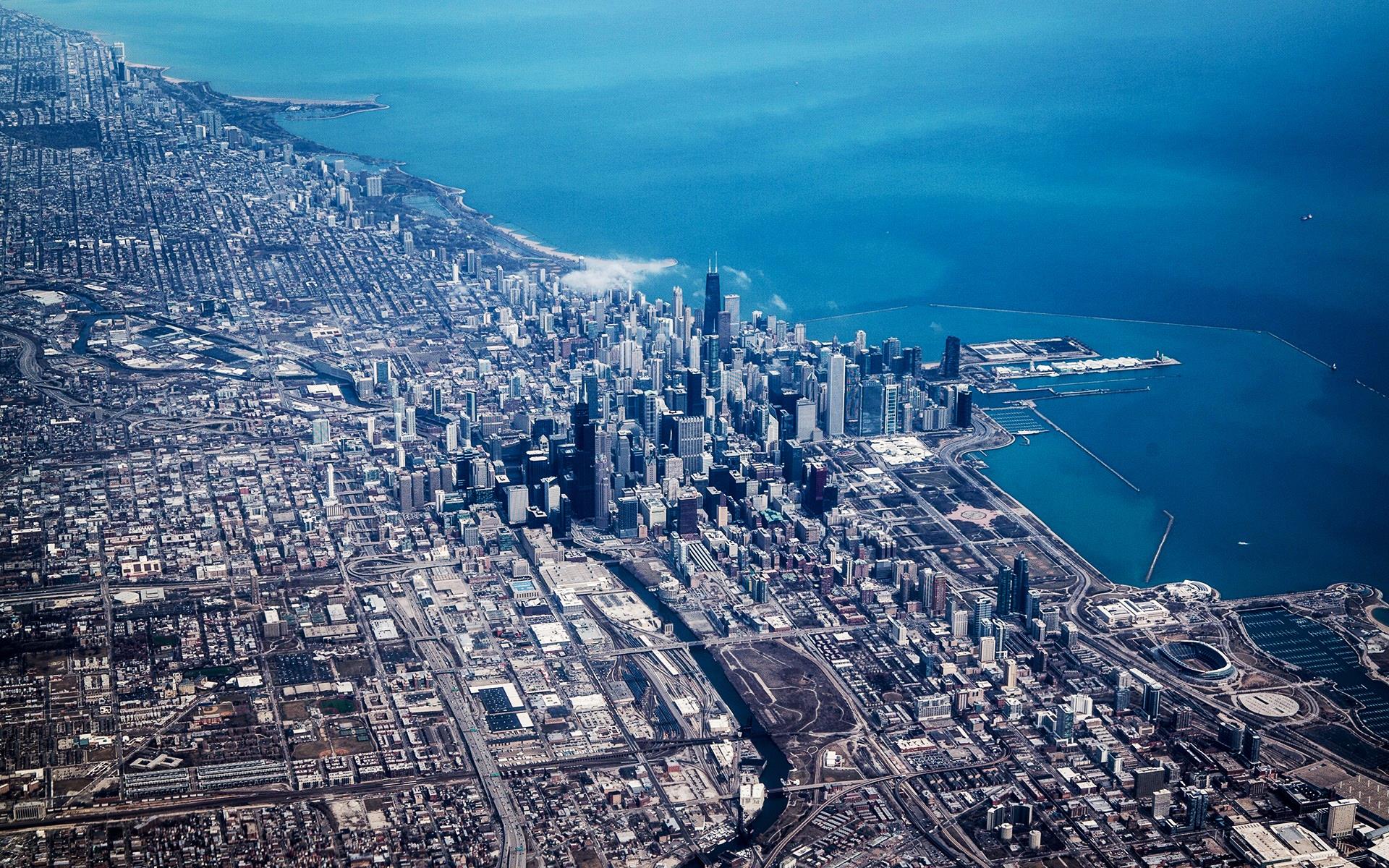 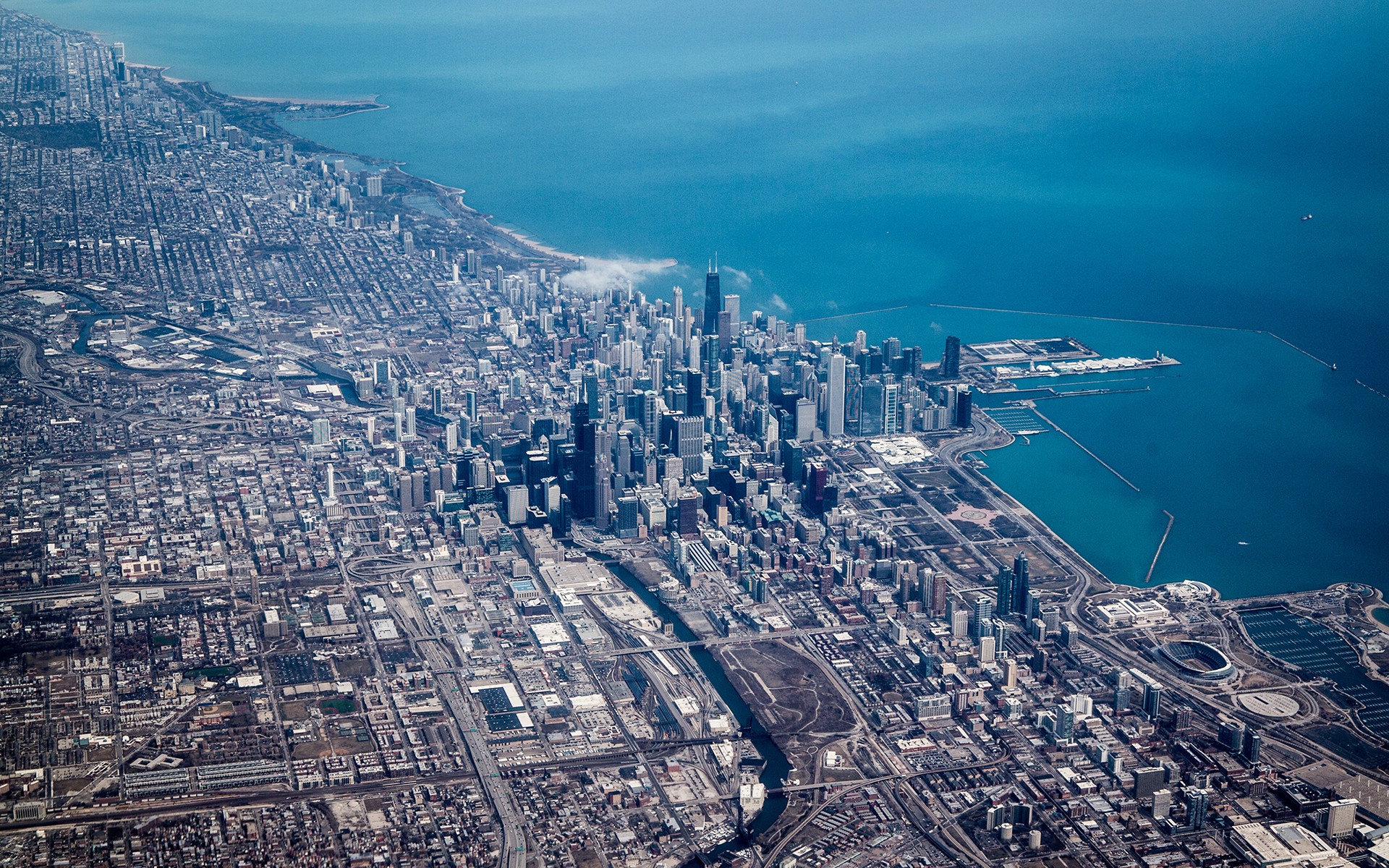 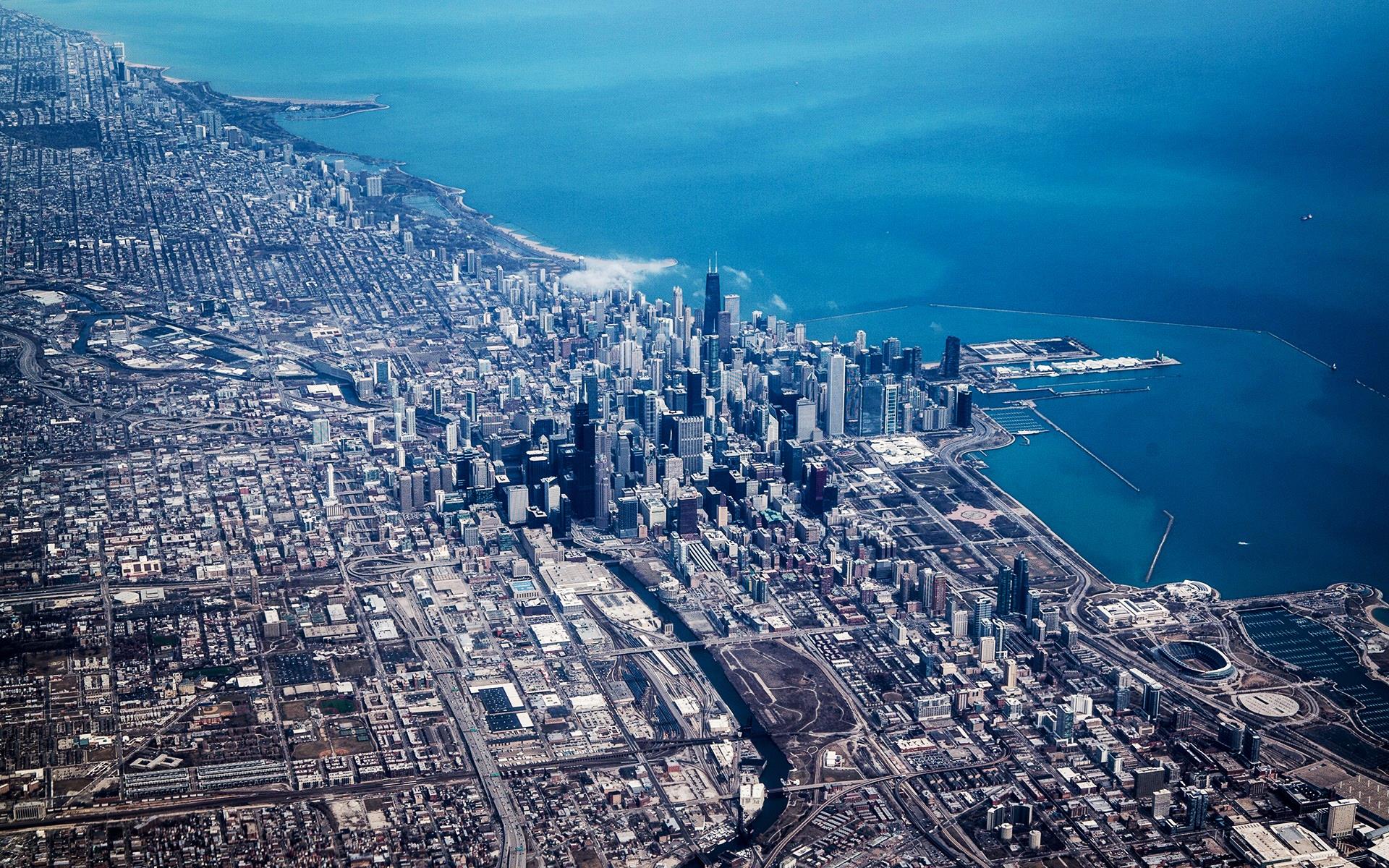 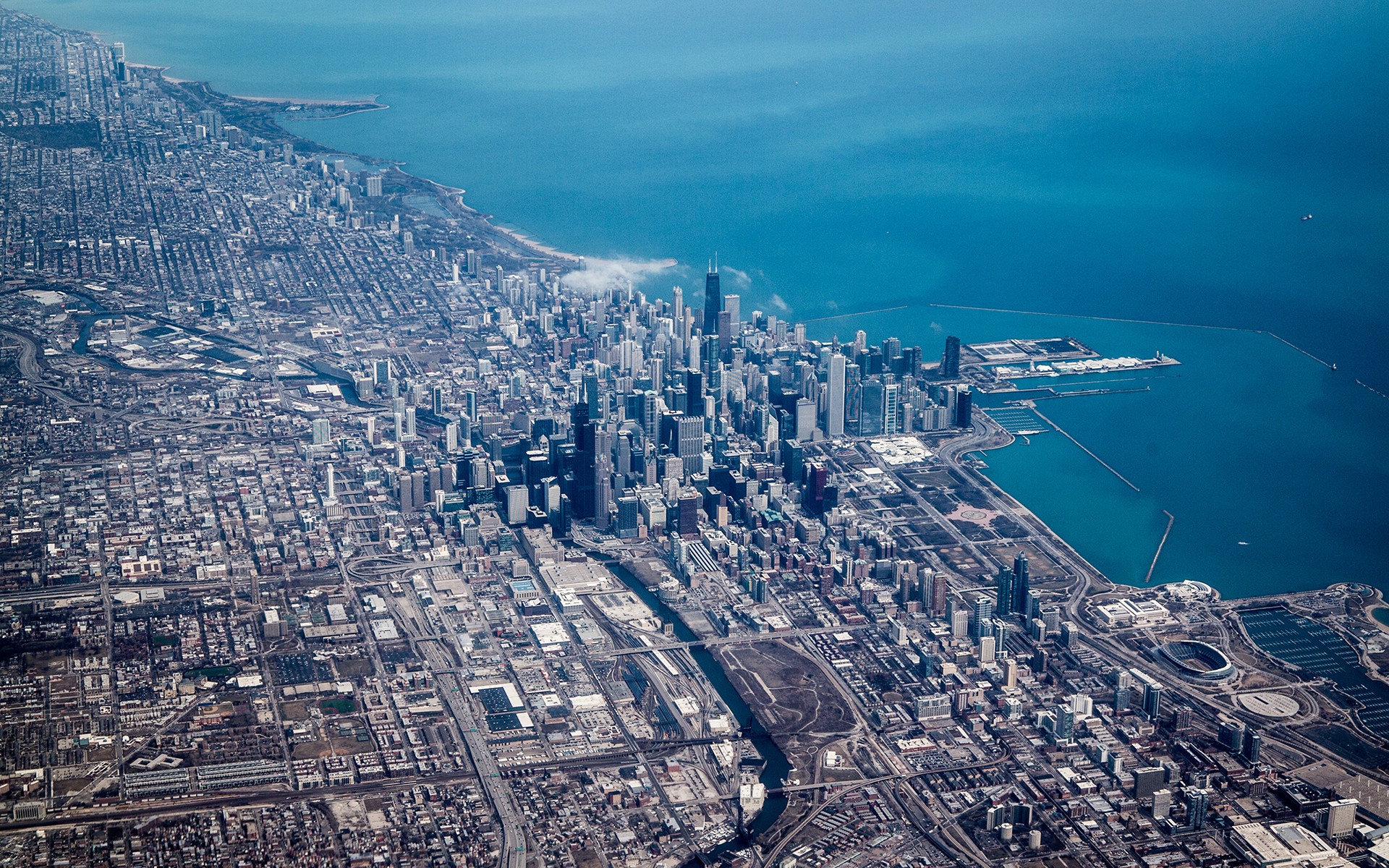 大学图书馆数字化法律问题探讨
汇报人：李雨佳
1
著作权保护法律法规
《中华人民共和国著作权法(2020修正,2021年6月1日起施行)》
《中华人民共和国著作权法(2010修正)》
《中华人民共和国著作权法实施条例(2013修订)》
《最高人民法院关于审理著作权民事纠纷案件适用法律若干问题的解释（2020年修正）》
《信息网络传播权保护条例(2013修订)》
《最高人民法院关于审理侵害信息网络传播权民事纠纷案件适用法律若干问题的规定（2020年修正）》
《中华人民共和国公共图书馆法（2018修正）》
延时符
2
著作权
中华人民共和国著作权法(2020修正)

第三条　本法所称的作品，是指文学、艺术和科学领域内具有独创性并能以一定形式表现的智力成果，包括：（一）文字作品；（二）口述作品；（三）音乐、戏剧、曲艺、舞蹈、杂技艺术作品；（四）美术、建筑作品；（五）摄影作品；（六）视听作品；（七）工程设计图、产品设计图、地图、示意图等图形作品和模型作品；（八）计算机软件；（九）符合作品特征的其他智力成果。
延时符
2
著作权
中华人民共和国著作权法(2020修正)

第十条　著作权包括下列人身权和财产权：（一）发表权，即决定作品是否公之于众的权利；（二）署名权，即表明作者身份，在作品上署名的权利；（三）修改权，即修改或者授权他人修改作品的权利；（四）保护作品完整权，即保护作品不受歪曲、篡改的权利；（五）复制权，即以印刷、复印、拓印、录音、录像、翻录、翻拍、数字化等方式将作品制作一份或者多份的权利；（六）发行权，即以出售或者赠与方式向公众提供作品的原件或者复制件的权利；（七）出租权，即有偿许可他人临时使用视听作品、计算机软件的原件或者复制件的权利，计算机软件不是出租的主要标的的除外；
延时符
2
著作权
（八）展览权，即公开陈列美术作品、摄影作品的原件或者复制件的权利；（九）表演权，即公开表演作品，以及用各种手段公开播送作品的表演的权利；（十）放映权，即通过放映机、幻灯机等技术设备公开再现美术、摄影、视听作品等的权利；（十一）广播权，即以有线或者无线方式公开传播或者转播作品，以及通过扩音器或者其他传送符号、声音、图像的类似工具向公众传播广播的作品的权利，但不包括本款第十二项规定的权利；（十二）信息网络传播权，即以有线或者无线方式向公众提供，使公众可以在其选定的时间和地点获得作品的权利；（十三）摄制权，即以摄制视听作品的方法将作品固定在载体上的权利；（十四）改编权，即改变作品，创作出具有独创性的新作品的权利；（十五）翻译权，即将作品从一种语言文字转换成另一种语言文字的权利；
延时符
2
著作权
（十六）汇编权，即将作品或者作品的片段通过选择或者编排，汇集成新作品的权利；（十七）应当由著作权人享有的其他权利。
著作权人可以许可他人行使前款第五项至第十七项规定的权利，并依照约定或者本法有关规定获得报酬。
著作权人可以全部或者部分转让本条第一款第五项至第十七项规定的权利，并依照约定或者本法有关规定获得报酬。
延时符
2
著作权
中华人民共和国著作权法(2020修正)

第二十三条　自然人的作品，其发表权、本法第十条第一款第五项至第十七项规定的权利的保护期为作者终生及其死亡后五十年，截止于作者死亡后第五十年的12月31日；如果是合作作品，截止于最后死亡的作者死亡后第五十年的12月31日。法人或者非法人组织的作品、著作权（署名权除外）由法人或者非法人组织享有的职务作品，其发表权的保护期为五十年，截止于作品创作完成后第五十年的12月31日；本法第十条第一款第五项至第十七项规定的权利的保护期为五十年，截止于作品首次发表后第五十年的12月31日，但作品自创作完成后五十年内未发表的，本法不再保护。
延时符
3
信息网络传播权
信息网络传播权，是指以有线或者无线方式向公众提供作品、表演或者录音录像制品，使公众可以在其个人选定的时间和地点获得作品、表演或者录音录像制品的权利。

权利人享有的信息网络传播权受著作权法和本条例保护。除法律、行政法规另有规定的外，任何组织或者个人将他人的作品、表演、录音录像制品通过信息网络向公众提供，应当取得权利人许可，并支付报酬。
延时符
4
数字版权保护的例外规定
中华人民共和国著作权法(2020修正)

第二十四条　在下列情况下使用作品，可以不经著作权人许可，不向其支付报酬，但应当指明作者姓名或者名称、作品名称，并且不得影响该作品的正常使用，也不得不合理地损害著作权人的合法权益：（一）为个人学习、研究或者欣赏，使用他人已经发表的作品；（二）为介绍、评论某一作品或者说明某一问题，在作品中适当引用他人已经发表的作品；（三）为报道新闻，在报纸、期刊、广播电台、电视台等媒体中不可避免地再现或者引用已经发表的作品；（四）报纸、期刊、广播电台、电视台等媒体刊登或者播放其他报纸、期刊、广播电台、电视台等媒体已经发表的关于政治、经济、宗教问题的时事性文章，但著作权人声明不许刊登、播放的除外；
延时符
4
数字版权保护的例外规定
（五）报纸、期刊、广播电台、电视台等媒体刊登或者播放在公众集会上发表的讲话，但作者声明不许刊登、播放的除外；（六）为学校课堂教学或者科学研究，翻译、改编、汇编、播放或者少量复制已经发表的作品，供教学或者科研人员使用，但不得出版发行；（七）国家机关为执行公务在合理范围内使用已经发表的作品；（八）图书馆、档案馆、纪念馆、博物馆、美术馆、文化馆等为陈列或者保存版本的需要，复制本馆收藏的作品；（九）免费表演已经发表的作品，该表演未向公众收取费用，也未向表演者支付报酬，且不以营利为目的；（十）对设置或者陈列在公共场所的艺术作品进行临摹、绘画、摄影、录像；（十一）将中国公民、法人或者非法人组织已经发表的以国家通用语言文字创作的作品翻译成少数民族语言文字作品在国内出版发行；
延时符
4
数字版权保护的例外规定
（十二）以阅读障碍者能够感知的无障碍方式向其提供已经发表的作品；（十三）法律、行政法规规定的其他情形。前款规定适用于对与著作权有关的权利的限制。
延时符
4
数字版权保护的例外规定
中华人民共和国著作权法(2020修正)

第二十五条　为实施义务教育和国家教育规划而编写出版教科书，可以不经著作权人许可，在教科书中汇编已经发表的作品片段或者短小的文字作品、音乐作品或者单幅的美术作品、摄影作品、图形作品，但应当按照规定向著作权人支付报酬，指明作者姓名或者名称、作品名称，并且不得侵犯著作权人依照本法享有的其他权利。前款规定适用于对与著作权有关的权利的限制。
延时符
4
数字版权保护的例外规定
信息网络传播权保护条例(2013修订)

第六条　通过信息网络提供他人作品，属于下列情形的，可以不经著作权人许可，不向其支付报酬：（一）为介绍、评论某一作品或者说明某一问题，在向公众提供的作品中适当引用已经发表的作品；（二）为报道时事新闻，在向公众提供的作品中不可避免地再现或者引用已经发表的作品；（三）为学校课堂教学或者科学研究，向少数教学、科研人员提供少量已经发表的作品；（四）国家机关为执行公务，在合理范围内向公众提供已经发表的作品；（五）将中国公民、法人或者其他组织已经发表的、以汉语言文字创作的作品翻译成的少数民族语言文字作品，向中国境内少数民族提供；
延时符
4
数字版权保护的例外规定
信息网络传播权保护条例(2013修订)

第七条　图书馆、档案馆、纪念馆、博物馆、美术馆等可以不经著作权人许可，通过信息网络向本馆馆舍内服务对象提供本馆收藏的合法出版的数字作品和依法为陈列或者保存版本的需要以数字化形式复制的作品，不向其支付报酬，但不得直接或者间接获得经济利益。当事人另有约定的除外。前款规定的为陈列或者保存版本需要以数字化形式复制的作品，应当是已经损毁或者濒临损毁、丢失或者失窃，或者其存储格式已经过时，并且在市场上无法购买或者只能以明显高于标定的价格购买的作品。
延时符
4
数字版权保护的例外规定
信息网络传播权保护条例(2013修订)

第八条　为通过信息网络实施九年制义务教育或者国家教育规划，可以不经著作权人许可，使用其已经发表作品的片断或者短小的文字作品、音乐作品或者单幅的美术作品、摄影作品制作课件，由制作课件或者依法取得课件的远程教育机构通过信息网络向注册学生提供，但应当向著作权人支付报酬。
延时符
4
数字版权保护的例外规定
信息网络传播权保护条例(2013修订)

第九条　为扶助贫困，通过信息网络向农村地区的公众免费提供中国公民、法人或者其他组织已经发表的种植养殖、防病治病、防灾减灾等与扶助贫困有关的作品和适应基本文化需求的作品，网络服务提供者应当在提供前公告拟提供的作品及其作者、拟支付报酬的标准。自公告之日起30日内，著作权人不同意提供的，网络服务提供者不得提供其作品；自公告之日起满30日，著作权人没有异议的，网络服务提供者可以提供其作品，并按照公告的标准向著作权人支付报酬。网络服务提供者提供著作权人的作品后，著作权人不同意提供的，网络服务提供者应当立即删除著作权人的作品，并按照公告的标准向著作权人支付提供作品期间的报酬。依照前款规定提供作品的，不得直接或者间接获得经济利益。
延时符
4
数字版权保护的例外规定
信息网络传播权保护条例(2013修订)

第十条　依照本条例规定不经著作权人许可、通过信息网络向公众提供其作品的，还应当遵守下列规定：（一）除本条例第六条第一项至第六项、第七条规定的情形外，不得提供作者事先声明不许提供的作品；（二）指明作品的名称和作者的姓名（名称）；（三）依照本条例规定支付报酬；（四）采取技术措施，防止本条例第七条、第八条、第九条规定的服务对象以外的其他人获得著作权人的作品，并防止本条例第七条规定的服务对象的复制行为对著作权人利益造成实质性损害；（五）不得侵犯著作权人依法享有的其他权利。
延时符
4
数字版权保护的例外规定
信息网络传播权保护条例(2013修订)

第十一条　通过信息网络提供他人表演、录音录像制品的，应当遵守本条例第六条至第十条的规定。
延时符
4
数字版权保护的例外规定
信息网络传播权保护条例(2013修订)

第十二条　属于下列情形的，可以避开技术措施，但不得向他人提供避开技术措施的技术、装置或者部件，不得侵犯权利人依法享有的其他权利：（一）为学校课堂教学或者科学研究，通过信息网络向少数教学、科研人员提供已经发表的作品、表演、录音录像制品，而该作品、表演、录音录像制品只能通过信息网络获取；（二）不以营利为目的，通过信息网络以盲人能够感知的独特方式向盲人提供已经发表的文字作品，而该作品只能通过信息网络获取；（三）国家机关依照行政、司法程序执行公务；（四）在信息网络上对计算机及其系统或者网络的安全性能进行测试。
延时符
5
图书馆采取技术手段辅助法律方式规避侵权
对终端用户尽到提醒义务

图书馆对外提供服务的数字资源，需要提供版权申明，即需要在网页中醒目的位置做出标志，让读者了解具体的使用方法与使用范围，并且严禁越权使用。
延时符
5
图书馆采取技术手段辅助法律方式规避侵权
遵循法律中的“通知-删除”规则

根据我国《信息网络传播权保护条例》第十五条和第二十三条规定的处理侵权纠纷的“通知与删除”简便程序，图书馆如果存在侵权作品，接到版权人的通知后，应立即删除涉嫌侵权的作品，否则将构成侵权。
延时符
5
图书馆采取技术手段辅助法律方式规避侵权
通过技术手段限制用户实施侵害著作权的行为

通过大量的技术手段可以做到根据用户所处的网络状况，对用户设置分级查阅、限制浏览、不得复制、下载等限制手段，避免用户超出法律规定的范围，侵害著作权。
延时符
6
图书馆在数字版权来源及使用方面审慎注意
外购数字资源服务

一般图书馆在购买数字资源提供商的数据库时，数据库商都会在签订使用协议时，明文规定使用范围、权限以及单位时间内的下载量等，如果出现读者过量下载或图书馆超越使用权限提供服务的情况，图书馆就存在承担侵犯作品复制权、信息网络传播权等相关版权的风险。

阿法迪在与馆方的协议中约定，阿法迪提供的数字资源来源合法，如果不是合法，馆方的一切损失由阿法迪承担，如果因此产生诉讼，阿法迪将委托律师团队协助馆方应诉。
延时符
6
图书馆在数字版权来源及使用方面审慎注意
自建数字资源服务

图书馆如果利用未进入公有领域或者未授权作品建设数据库并提供发布服务，将会存在侵犯作品信息网络传播权的风险。对于明确仍处于权利保护期的作品，原著作权人仍享有完全的人身权和财产权，图书馆无论是否因公益性目的开展发布服务，在复制和传播上要特别注意不能复制及控制一定的传播。
延时符
6
图书馆在数字版权来源及使用方面审慎注意
《信息网络传播权保护条例》规定了图书馆等信息服务机构对本馆馆藏有一定服务权利，但一方面限定了服务的内容范围，另一方面严格限定了服务空间范围，即仅面向馆舍内对象提供服务，通过图书馆的网络提供作品，公众可以在任何地点、任何时间，通过与网络相连接的计算机使用作品，这种传播方式将直接影响著作权人的相关利益。对于已进入公有领域的馆藏作品进行数字化的整合和加工，进而提供全文发布服务，仍然需要保护作品的署名权、修改权及作品完整权。
延时符
6
图书馆在数字版权来源及使用方面审慎注意
网络资源导航

网站将被链接对象的网址“埋”在自己的网站中，网络用户并不一定知道设链者网站同其他网站建立了链接。图书馆网站如果采用“深度链接”的方式导航到其他网站，以普通用户的知识程度和阅读习惯无法知道链接了其他网站，导致误以为是图书馆网站本身的内容，那么将可能存在侵权风险。
延时符
6
图书馆在数字版权来源及使用方面审慎注意
数字资源远程访问

随着图书馆的不断数字化、网络化，近些年，出现了一批图书馆网上服务方式，也产生了大量的图书馆网络读者。数字图书馆的远程服务是指图书馆将数字化作品或数字型作品上传至互联网，并利用VPN、代理技术、URL地址重写及其他专用的远程图书馆软件为读者提供下载服务。如果不加限制地进行传播，数字图书馆在开展远程服务时将面临侵权的风险。
延时符
7
HathiTrust案介绍
美国作家协会、澳大利亚作家协会、魁北克作家协会和8位作家向美国联邦法院对HathiTurst、密歇根大学、加州大学等提起侵权诉讼，认为这些机构允许谷歌对其馆藏图书进行扫描，并将这些文件储存在HathiTurst图书馆中国属于侵权行为。HathiTrust 是一些高校图书馆于 2008 年成立的非盈利的数字资源共享机构库，目的是保存和获取信息121 HathìTrust 允许三种情况对馆藏作品的使用:一是允许公众通过关键词搜索所有馆藏的数字复印件 二是允许成员馆向阅读障碍者提供特定版本(无障碍格式版)作品;三是允许成员馆在一定条件下制作作品的复制件。美国第二巡回法院认为，创建全文搜索数据库以及提供阅读障碍者使用属于合理使用，但撤销有关保存复印件属于合理使用的裁决，将案件发回重审，要求考虑原告是否拥有起诉权。
延时符
7
Google Books案介绍
2005年美国作家协会等将谷歌告上法庭，起诉其构成版权侵权。经过漫长的审理过程，2013年美国纽约南区法院一审判决谷歌图书馆不构成侵权。美国作家协会提起上诉，2015年10月16日美国第二巡回上诉法院认定谷歌图书馆构成合理使用，维持原判。
延时符
7
美国著名案例的启示
美国法院作为迎接挑战的先行者,在司法实践中传递着新的利益导向。在上述案件中，美国法院以著作权的核心价值为基准，根据合理使用规则，再次站在了维护公共利益的立场上。在Authors Guild, Inc. v. Hathi Trust案中，上诉法院不仅厘清了合理使用要素的考量标准，还为解决新技术引发的著作权问题提供了思路，在司法实践中极具参考价值。
延时符
8
结语
技术的进步不断地打破传统著作权利益平衡的格局，同时又催生着新平衡格局的形成。网络与数字技术造就了大规模储存与网络定位的现实性，改变了作品使用的传统方式，同时使著作权法面临新的挑战。采用技术和法律手段在版权限制的标准“合理使用”现实定义上找到精准的适合中国情况的界限，是迎接数字化和公共文化建设的与时俱进的路径。
延时符
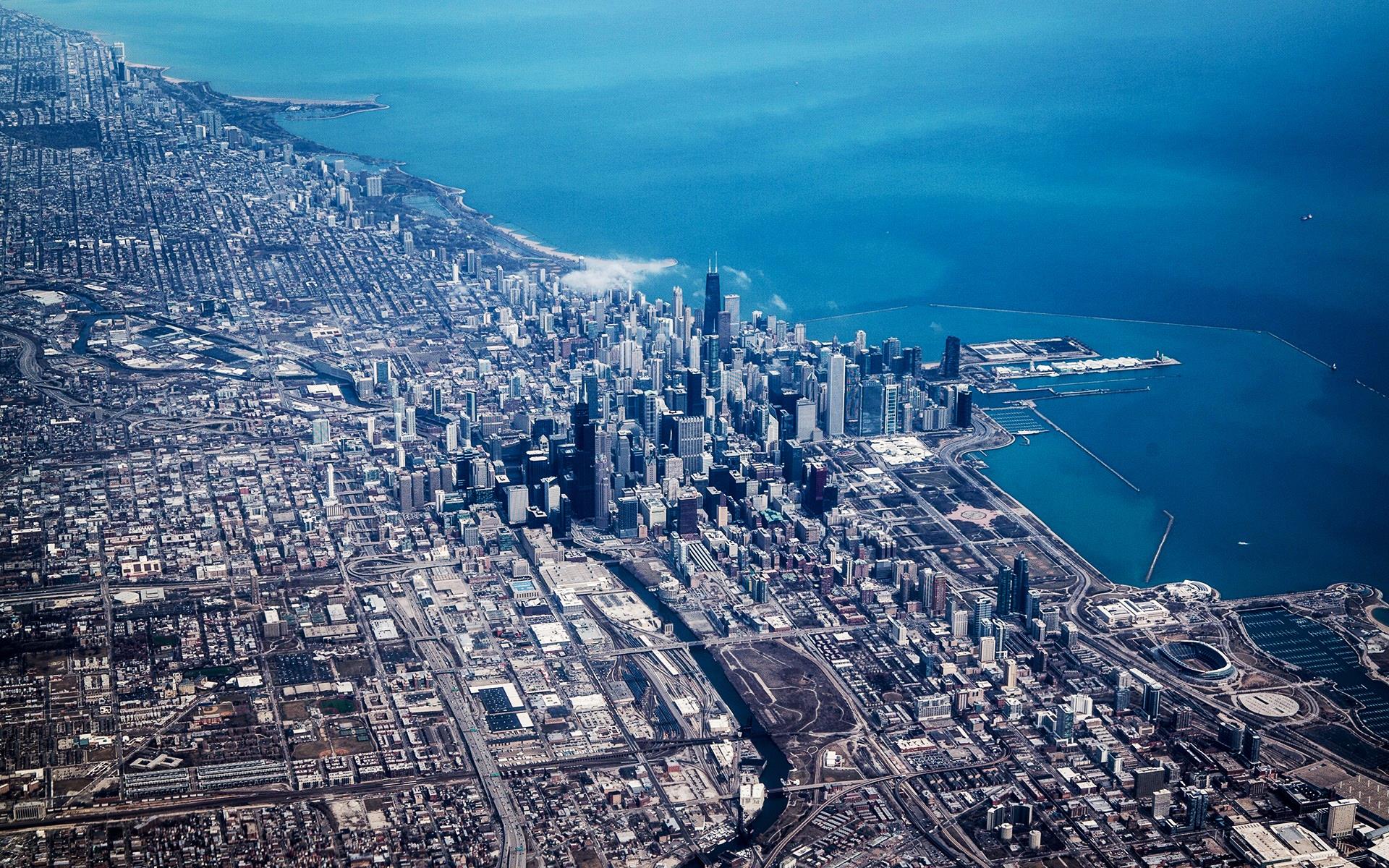 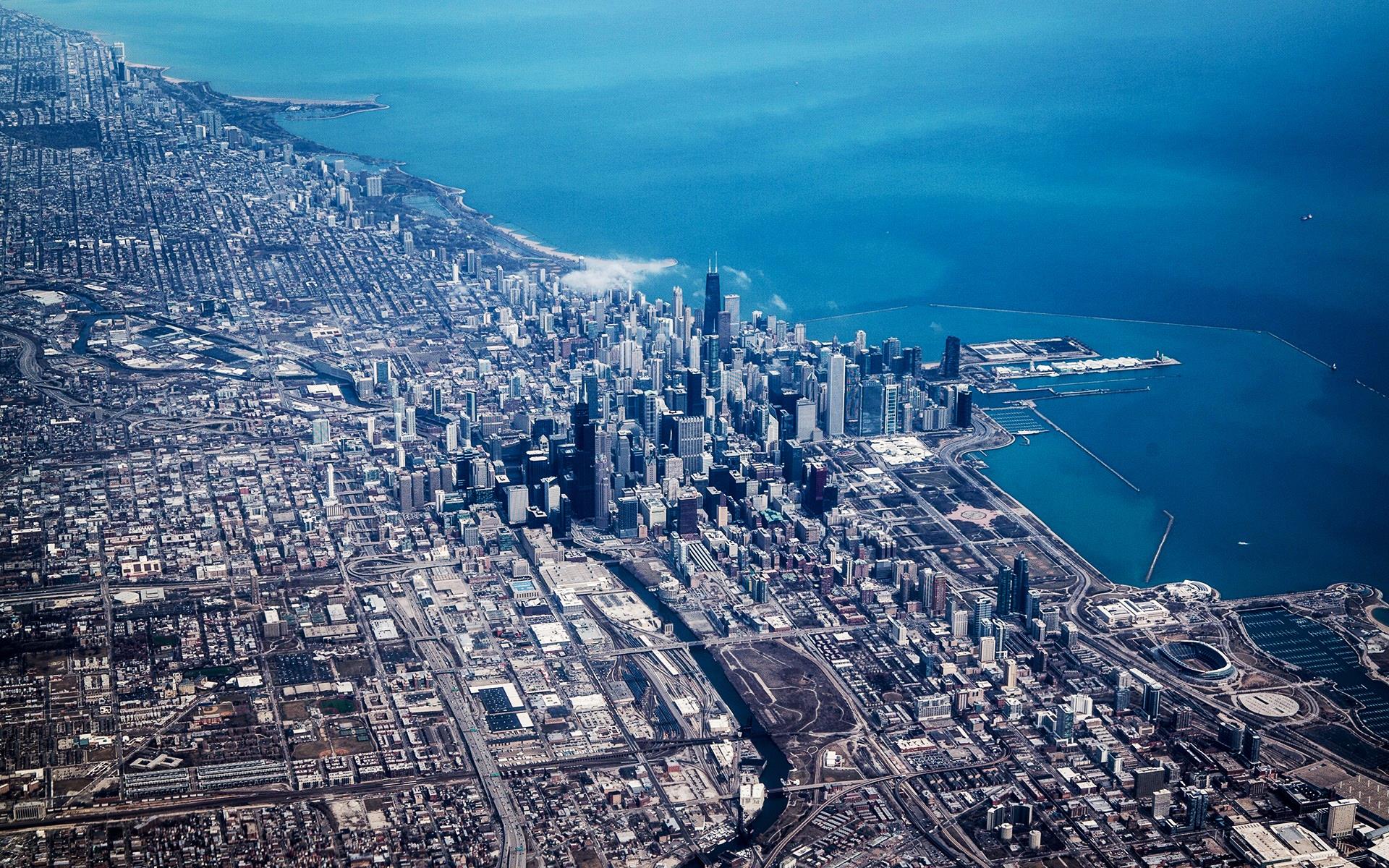 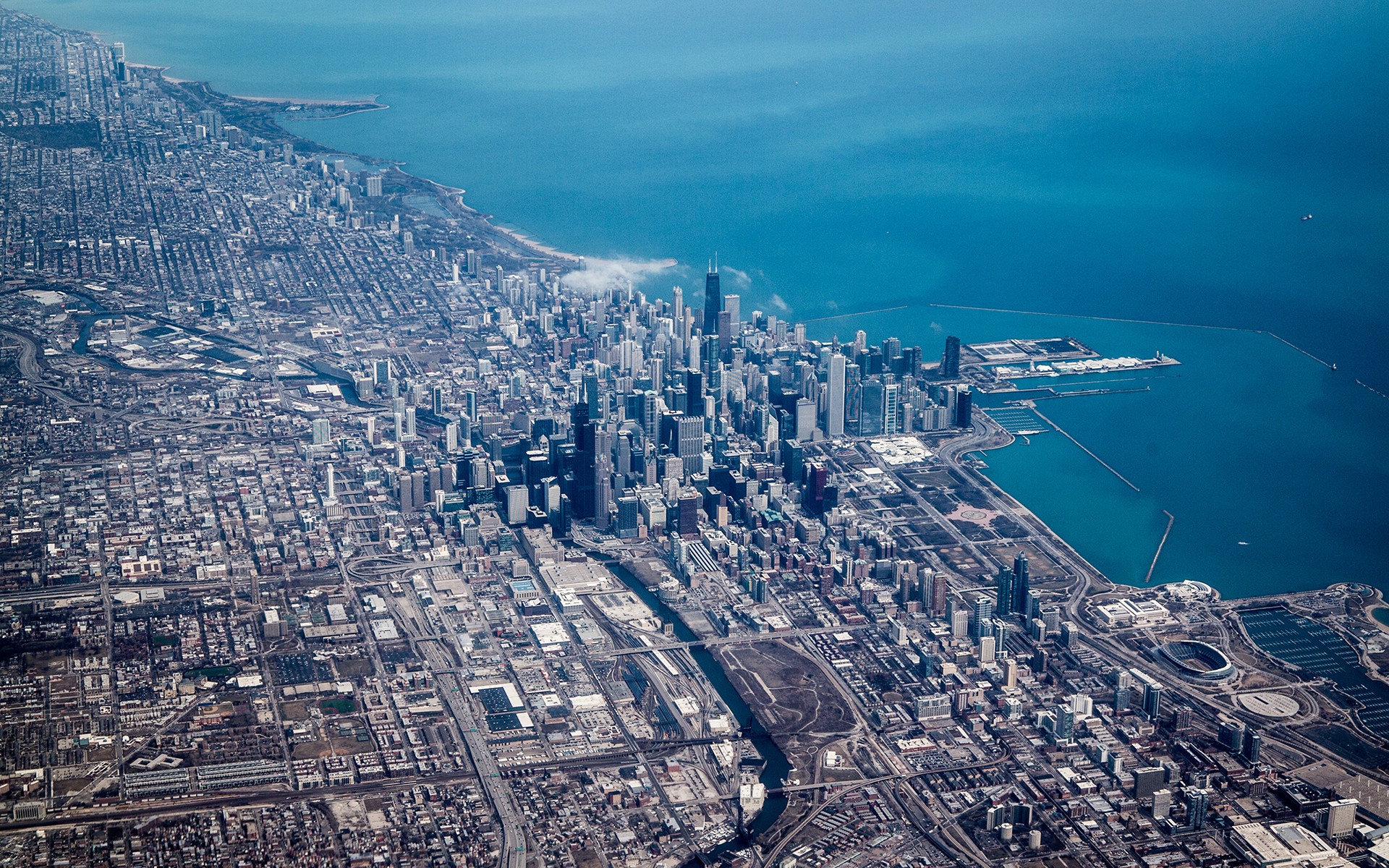 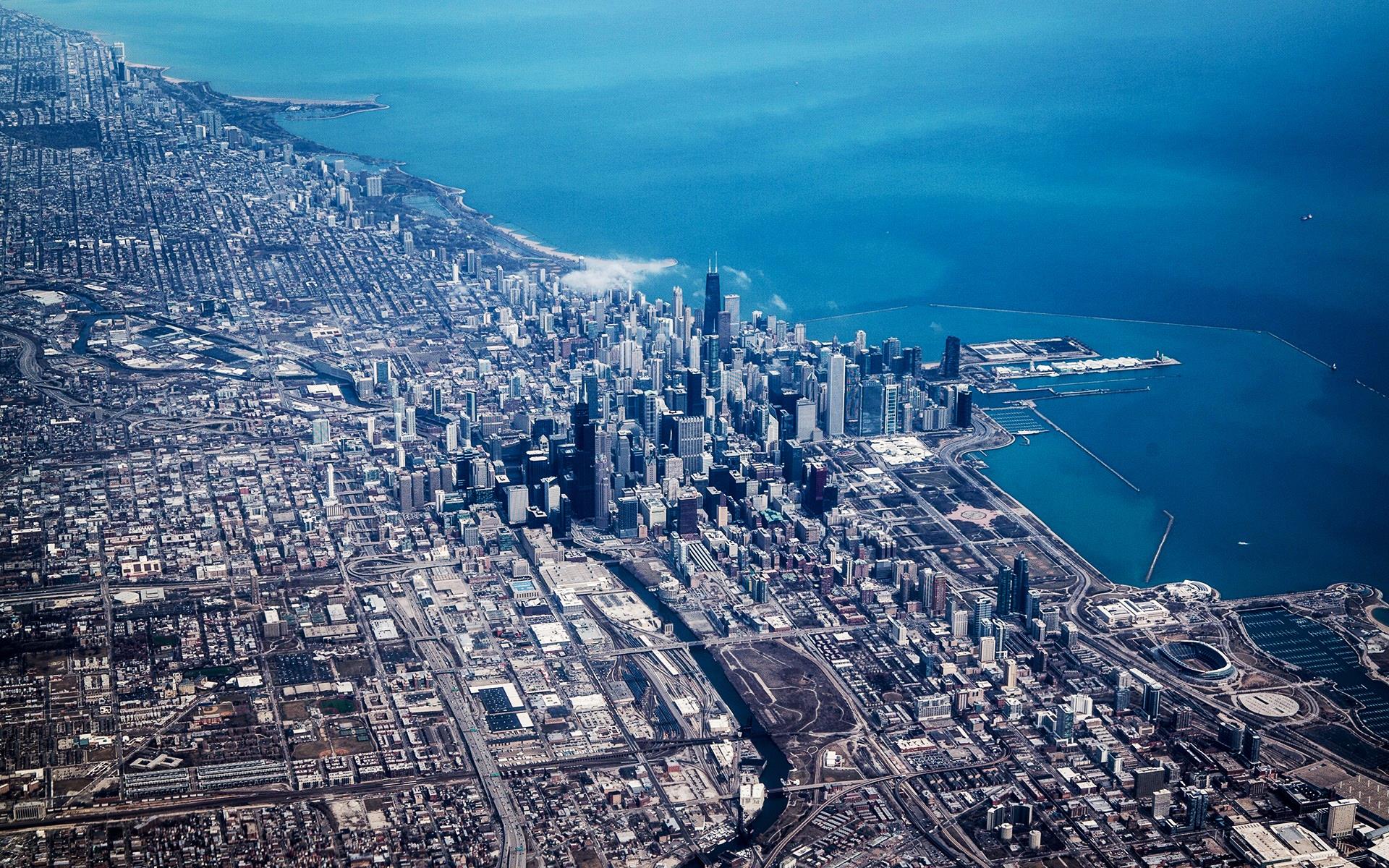 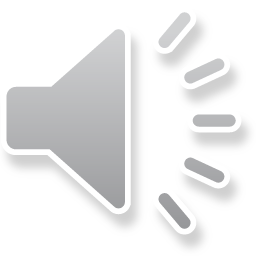 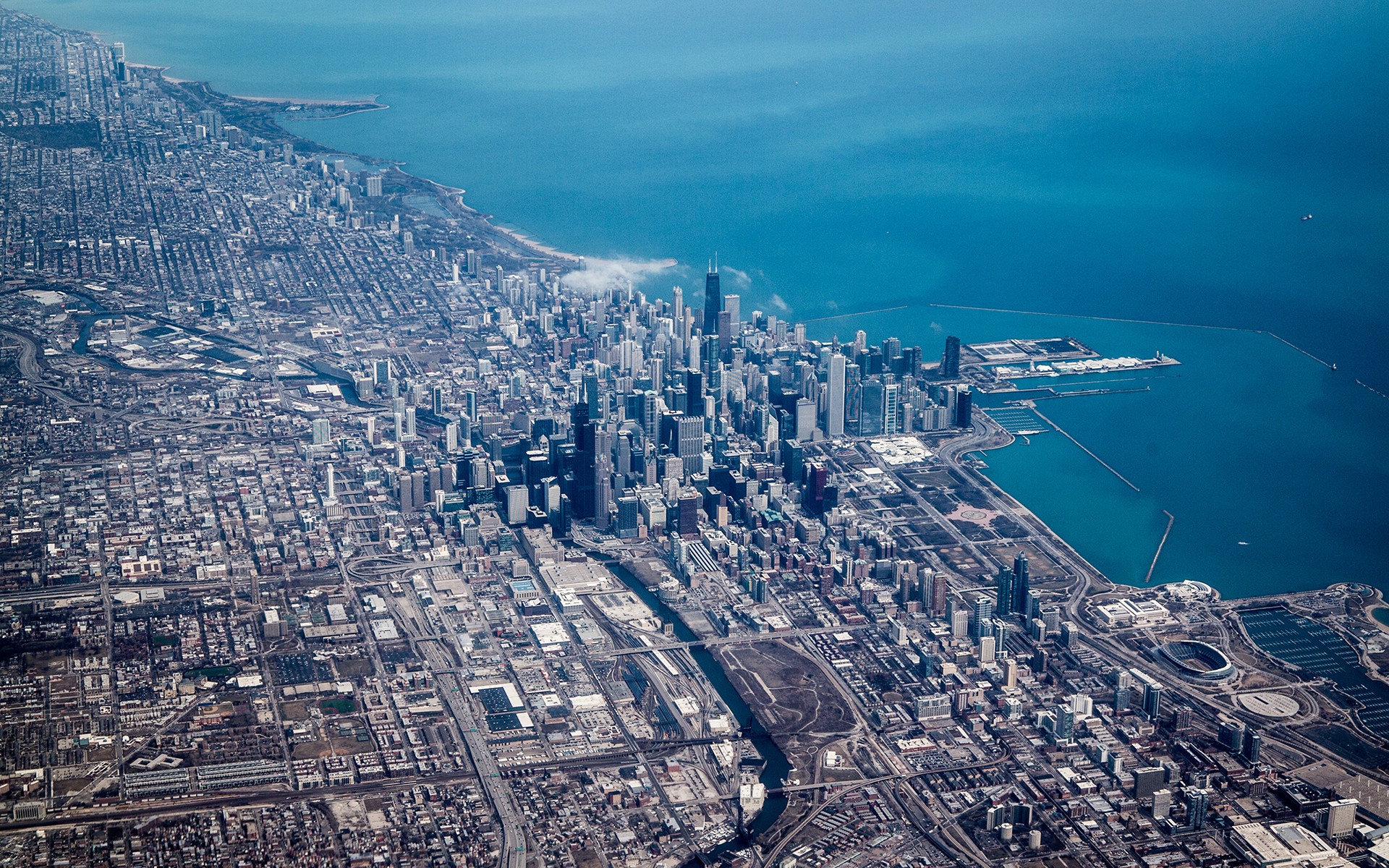 THANKS